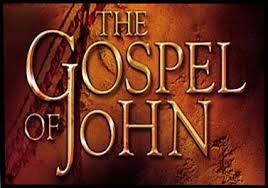 JOHN 16:21-22August 14, 2019
[Speaker Notes: Next Slide]
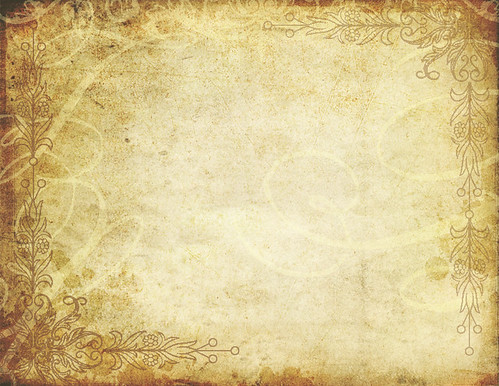 John 16:16A little while, and ye shall not see me: and again, a little while, and ye shall see me, because I go to the Father.
What is a Parable?
Jesus knew their thoughts, and their “private” conversations.
The World Fact Book, “Country Comparisons: Maternal Mortality Rate” https://www.cia.gov/library/publications/the-world factbook/rankorder/2223rank.html (last accessed August 21, 2019)
The is no natural illustration that can demonstrate the contrast – the distance – the span - between what the Disciples were feeling then, and what they would soon experience, like the contrast between the unbelievable pain of childbirth and the incredible joy when the child is born!
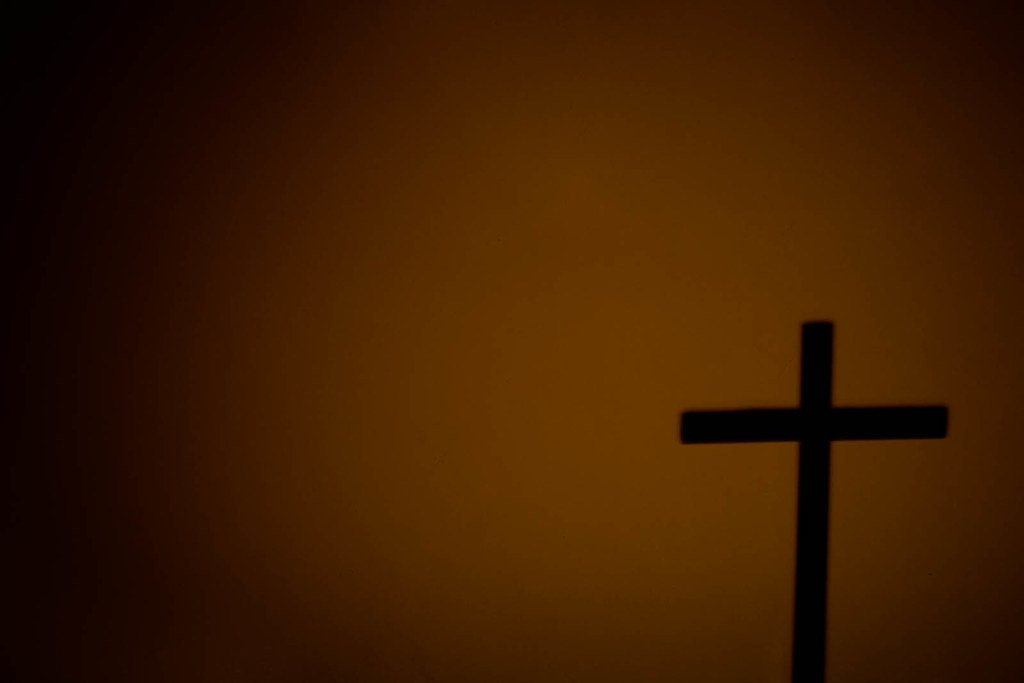 …weeping may endure for a night, but joy cometh in the morning.
Psalms 30:5
“I will see you again.”
The Scribes/Pharisees robbed them of their joy
The Jewish people robbed them of their joy
Pilate robbed them of their joy
The Roman soldiers robbed them of their joy
The Roman government robbed them of their joy